107 第二學期 二 年 4 班
家 長 日
導師：方鈺茹
本學期重要記事(已貼於聯絡簿P.1)
2/23 (六)補課(3/1(五)課程)12：40放學
2/28(四) ~3/3(日)和平紀念日連假四天
3/23(六)校慶園遊會(3/25補假一天)
4/4(四)~4/7(日)清明節連假四天
4/18(四)~4/19(五) 期末評量(國、英、數)
6/7~6/9 (日)端午節連假三天
6/19(三)~6/20(四) 期末評量(國、英、數)
6/28(五)休業式(11：50放學)
3/23 (六)校慶園遊會
穿紅色班服、運動褲
 (3/18不穿班服，3/19和3/23穿班服)
競賽項目：60公尺賽跑
表演項目：大會舞
3/25(一)補假一天
校務宣導
全校每週二 升旗、穿校服。(星期一穿紅色班服)
期中和期末評量請假，僅能事後補考。
上學時間，學生若需臨時請假，需填寫外出申請單。
    (到校門口時，請交給警衛。)
長期請假(3日以上)請填寫長期請假單。
    (三天前提出申請，才能退午餐費喔！)
    (若為出國者，請附上電子機票。)
課後班或社團相關問題請洽#829孫老師。
歡迎報名擔任午餐監廚(北大國小)
三年級須具備的基本能力
學生作業內容
各科成績的計算方式請詳見紙本資料。
親師交流—健康最重要
若孩子出現發燒症狀，或醫生確診為流感、腸病毒、水痘等，請主動通知導師，待孩子恢復健康後，再到校上課，避免因抵抗力低又生病喔！
若孩子有收到牙齒或視力的檢查結果通知單時，請家長協助孩子複診，並交回回條，謝謝您！
親師交流—習慣的養成
請協助孩子常說請和謝謝，做個有禮貌的人。
請協助孩子上學準時到教室、用心書寫作業、認真準備考試、帶齊學用品。
從小開始養成良好習慣，
孩子長大一定會感謝您！
親師交流—寫作的練習
王文華老師「入門3招，寫作不頭痛」
1.先講再寫，作文便輕鬆
2.練習自我提問，文章變具體
3.玩中學觀察，情感變豐富
鼓勵孩子在聯絡簿書寫日記，記錄自己生活的點點滴滴。
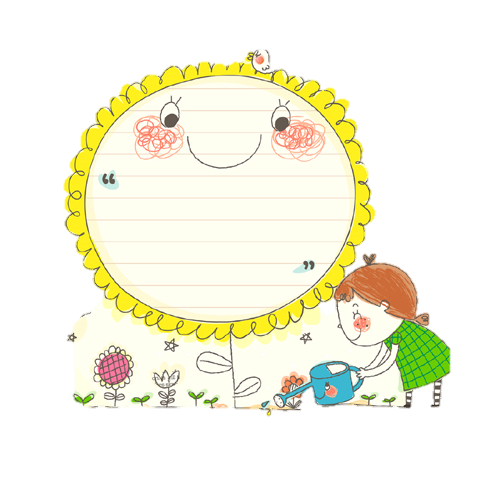 建議
親師聯絡方式
請善用聯絡簿留言。
導師電話：0933xxxxxx
                       (如未接聽，請傳簡訊。)
班級教室：02-26745666 分機204
                        (上學時間，緊急用。)
親師個別交流時間
今日家長日的說明到此結束，
若您還有任何疑問或想要了解的地方，
歡迎找老師討論。
若沒有的話，再次，跟您說聲感謝。
今日若有不周之處，也煩請您見諒。

我們3.23運動會再見喔！
感謝有您的參與！